Pricing Ingredients
Rob Shand
Center for Benefit-Cost Studies in Education (CBCSE)
January 10, 2017
Example: Summing Up
Summing Up: a computer-assisted math program. Students use adaptive software to practice their math skills. 
Effectiveness evaluation
Ingredients Method
Step 1: Gather ingredients data
Identify ingredients
Collect quantity and quality information of each ingredient
Program Implementation
Summing Up
Students were in groups of twenty and used adaptive software to practice their math skills thirty minutes per day during the academic year. 
Groups were supervised by five teachers to check students' progress and answer questions in five classrooms. 
In August, the five teachers in Grade 3 participated in a 4-hour training session provided by the developer of the program. 
The program license fee was $100 per student per academic year in 2013.  The training fee was covered by the program license fee.
Key Resources to Implement Summing Up
Ingredients Method
Step 1: Gather ingredients data
Identify ingredients
Collect quantity and quality information of each ingredient
Step 2: Price the ingredients
Local Prices or National Prices?
Choice is determined by the purpose of the study
Internal monitoring and evaluation: local price in D.C.
Planning for replication: local price at the specific site that plans to replicate the program
Comparison: national price (preferred by CBCSE)
[Speaker Notes: Local vs. national prices
Pros and cons to each approach
At CBCSE, general preference for national prices for comparability – unit of account
Local prices may be more useful for program planners analyzing a proposed expansion or replication at a specific site
CBCSE Database of Educational Resource Prices
Taken whenever possible from nationally-representative surveys (e.g., from BLS, NCES, IPEDS)
Issue of fringe benefits
Multiple prices available for many ingredients – need to select best fit based on context, characteristics of ingredient (education and experience for personnel), etc.  
Can do sensitivity analysis


CPS (Current Population Survey, US Department of Labor). Reports median gross wages per occupation reported by occupied households. Reported wage is on an annual basis for every occupation, estimated from an hourly wage assuming 2,080 working hours per year, except for teachers. Teachers are asked to report their annual wage regardless of the number of hours they work. Teacher wages for year 2013 are available. 

IPEDS (Integrated Postsecondary Education Dataset, US Department of Education, National Center for Education Statistics). Reports salaries for faculty in public and private institutions for the academic year on 11/12-month and 9/10-month contracts. No data are reported for salaries and benefits of other staff. [http://nces.ed.gov/ipeds/].

NCEF (National Clearinghouse for Educational Facilities). The NCEF recommends the Annual Construction Reports from the School Planning and Management and College Planning and Management magazines as sources of facilities costs. Their annual construction reports provide national and regional cost data on school and university construction. [http://webspm.com/home.aspx]]
Local Prices or National Prices?
Choice is determined by the purpose of the study
Internal monitoring and evaluation: local price in D.C.
Planning for replication: local price at the specific site that plans to replicate the program
Comparison: national price (preferred by CBCSE)
CBCSE Database of Educational Resource Prices
Collected from nationally-representative surveys (e.g., CPS, NCES, IPEDS) in certain years
Select best fit based on context, characteristics of ingredient (education and experience for personnel), etc.  
Use sensitivity analysis to account for uncertainty
[Speaker Notes: Local vs. national prices
Pros and cons to each approach
At CBCSE, general preference for national prices for comparability – unit of account
Local prices may be more useful for program planners analyzing a proposed expansion or replication at a specific site
CBCSE Database of Educational Resource Prices
Taken whenever possible from nationally-representative surveys (e.g., from BLS, NCES, IPEDS)
Issue of fringe benefits
Multiple prices available for many ingredients – need to select best fit based on context, characteristics of ingredient (education and experience for personnel), etc.  
Can do sensitivity analysis


CPS (Current Population Survey, US Department of Labor). Reports median gross wages per occupation reported by occupied households. Reported wage is on an annual basis for every occupation, estimated from an hourly wage assuming 2,080 working hours per year, except for teachers. Teachers are asked to report their annual wage regardless of the number of hours they work. Teacher wages for year 2013 are available. 

IPEDS (Integrated Postsecondary Education Dataset, US Department of Education, National Center for Education Statistics). Reports salaries for faculty in public and private institutions for the academic year on 11/12-month and 9/10-month contracts. No data are reported for salaries and benefits of other staff. [http://nces.ed.gov/ipeds/].

NCEF (National Clearinghouse for Educational Facilities). The NCEF recommends the Annual Construction Reports from the School Planning and Management and College Planning and Management magazines as sources of facilities costs. Their annual construction reports provide national and regional cost data on school and university construction. [http://webspm.com/home.aspx]]
Units
[Speaker Notes: 450 hours or 450/1440 per academic year]
Units
Lining up units of ingredients with units of prices
E.g., price for teacher is annual salary, but ingredients data is in hours
Can transform price (annual salary to hourly wage) or ingredient (hours to percentage of an FTE), depending on mathematical convenience and ease of interpretation
How many hours are in a year? 8760? 2080? 1440? 1260?
[Speaker Notes: Price is cost per unit]
Pricing Issues and Suggested Fixes
No market for particular ingredients
Or market not transparent, competitive, etc.
E.g., rental rates for educational facilities
No estimate for a national average price
For many common goods and services (e.g., materials and supplies), can use Internet as a decent proxy for national prices – e.g., Amazon.com reflects a national market
Some ingredients are highly program-specific – need that curriculum, that training, etc.  Useful for replication, but not a national average price
Travel – “typical” airfare?  “Typical” hotel room?
Administrative overhead?  IT services?
“Tricky” Ingredients
Volunteer time
Value at minimum wage, market value of services provided, or actual wage of the person providing services
What if Bill Gates volunteered at a reading tutoring program?
Client inputs
How to value parental time
Should we include student time?  What is their opportunity cost?  What is incremental?
Research and implementation fidelity costs
Training
Facilities
Special spaces (e.g., science lab, gymnasium, auditorium)
Flexible space
Accounting for land acquisition, furnishings, utilities, maintenance
Fringe Benefits and Year of Price
[Speaker Notes: Fridge of benefits : % of total or % of the wage]
Fringe Benefits and Year of Price
[Speaker Notes: Fridge of benefits : % of total or % of the wage]
Inflation
Inflation refers to an increase in general level of prices over time
Nominal prices from different time periods need to be adjusted using price indices to measure prices in consistent units of value 
Example using Consumer Price Index (CPI) from Bureau of Labor Statistics:
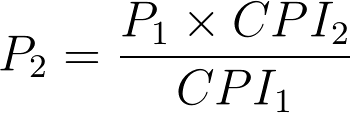 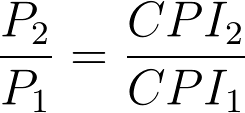 Over long time horizons, or with intensive use of ingredients that don’t follow typical inflation patterns (e.g., technology), may consider other price indices, or do sensitivity analysis
[Speaker Notes: Inflation refers to an increase in general level of prices over time
Nominal prices from different time periods need to be adjusted using price indices to measure prices in consistent units of value 
Example using Consumer Price Index (CPI) from Bureau of Labor Statistics:


	
Over long time horizons, or with intensive use of ingredients that don’t follow typical inflation patterns (e.g., technology), may consider other price indices, or do sensitivity analysis]
Exercise 1:
What is the price of the program license expressed in 2016 dollars?
[Speaker Notes: U.S. Department of Labor, Bureau of Labor Statistics. CPI-U (All urban consumers). The CPI-U represents about 88 percent of the total U.S. population and is based on the expenditures of all families living in urban areas. Base period: 1967=100]
Exercise 1:
What is the price of the program license expressed in 2016 dollars?
[Speaker Notes: U.S. Department of Labor, Bureau of Labor Statistics. CPI-U (All urban consumers). The CPI-U represents about 88 percent of the total U.S. population and is based on the expenditures of all families living in urban areas. Base period: 1967=100]
Amortization/Annualization
Amortization
Capital is often financed through borrowing

Typical approach is to amortize capital over useful life of the project

This is akin to charging the year-by-year “use” of the infrastructure (and interest costs on unused part to account for opportunity cost) as the annual cost
May be easier to use market rental rate for capital goods, but in the case of educational facilities and equipment, that may not always be available
Most frequently used for facilities, but also durable equipment, supplies, human capital (e.g., training)
Depreciation/Amortization can be calculated using this formula, or an amortization table:
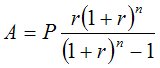 Present Value
Costs occur at different times, especially in a multi-year program
Dollars now are worth more than dollars later: why?
Time preference
This is a separate issue from inflation
Discrete case: 


Corresponding continuous formula:
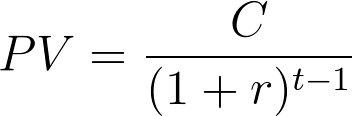 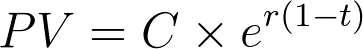 Exercise 2
The discount rate is 3.5%.
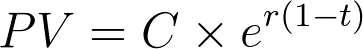 Exercise 2
The discount rate is 3.5%.
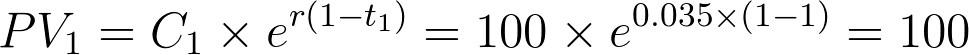 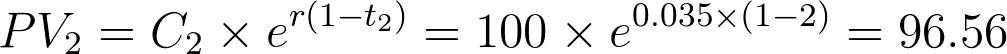 Summary: Ingredients Method
Step 1: Gather ingredients data
Identify ingredients
Collect quantity and quality information of each ingredient
Step 2: Price the ingredients
Local price or national price
Unit alignment
Adjustments: inflation, fringe benefits, amortization, present value, (geographical adjustment)
Step 3: Analysis of cost data